Praktijk scholing
Toedienen hoogopgaande klysma/ inbrengen rectum canule
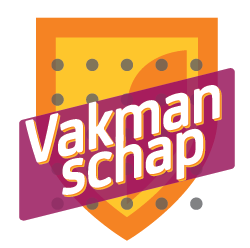 Deze cursus toedienen hoogopgaande klysma/inbrengen rectumcanule is opgesteld door VVT instelling Tangenborgh en voldoet aan de richtlijnen van Vilans.
Programma
10 min	 	Algemene informatie

10 min	 	Theorie en achtergrond 				opfrissen

35 min		Praktijktoetsing

5 min		Afronding
Algemene informatie
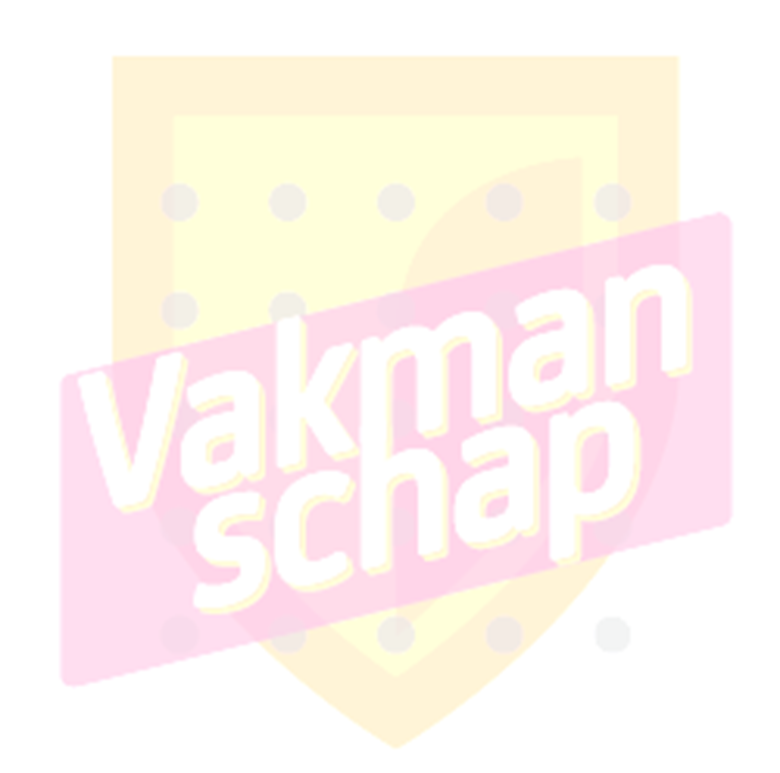 Inleiding 
Doelgroep
De cursus
Leerdoelen
V&VN
Theorie en achtergrond opfrissen
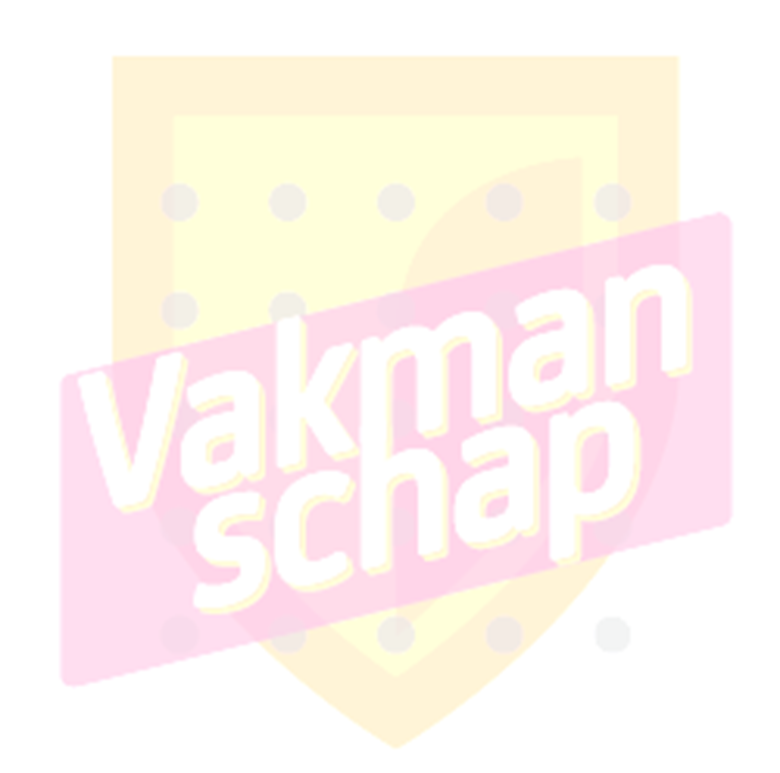 Wat is een hoogopgaande klysma 
Indicaties en contra indicaties
Werkwijze
Complicaties en aandachtspunten
Praktijktraining en –toetsing aan de hand van Vilans®
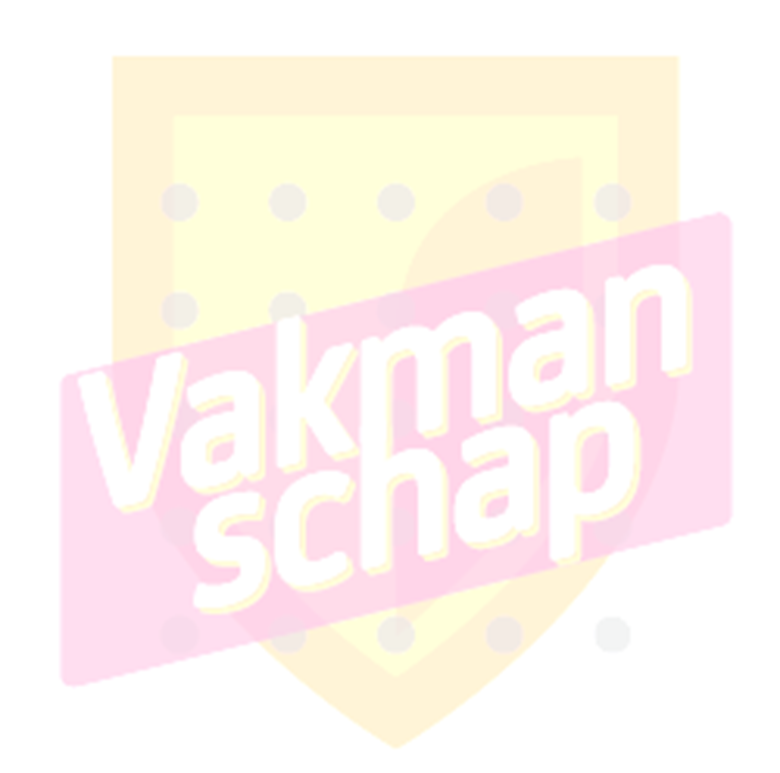 De cursist beschikt na het volgen van deze scholing over de volgende vaardigheden:
•	Het toedienen van een hoogopgaande klysma 
•	Het inbrengen rectumcanule via de anus
[Speaker Notes: Benoem omschrijving, aandachtspunten en complicaties]
Afronding
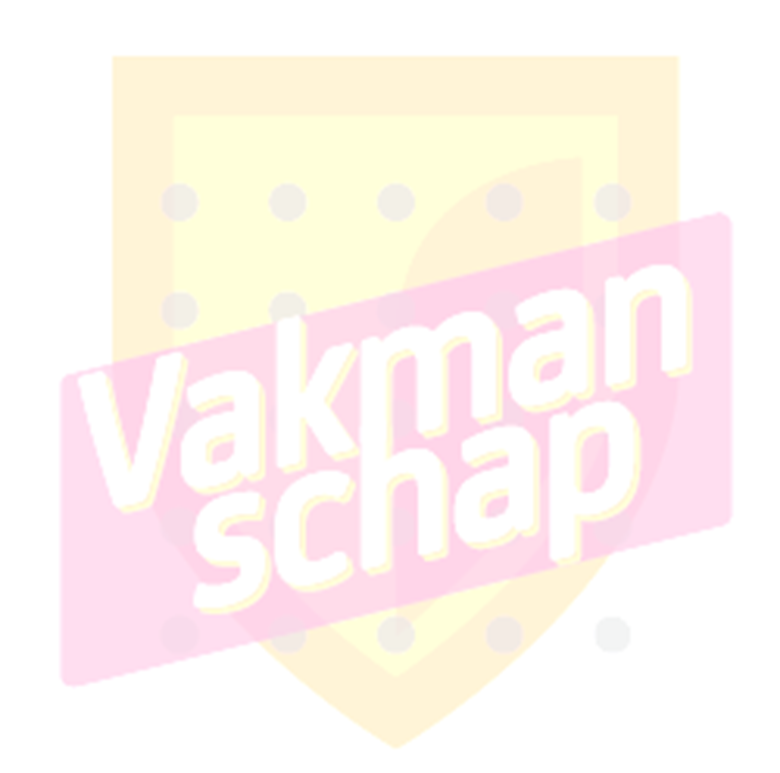 Relevante protocollen benoemen
Beleid voorbehouden en risicovolle handelingen 
Tangenborgh instructie ECD/ONS
Persoonlijk paspoort
[Speaker Notes: Uitdelen TB instructie]
Bedankt!
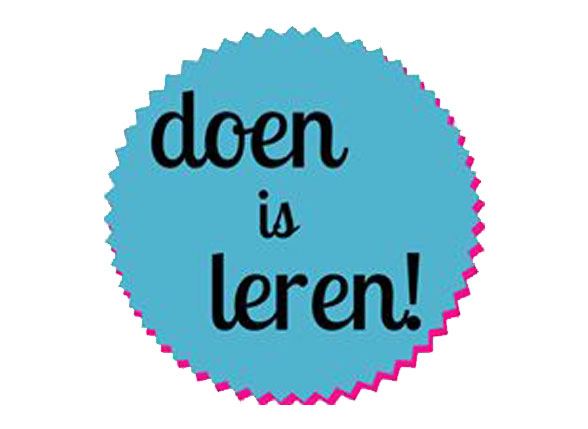 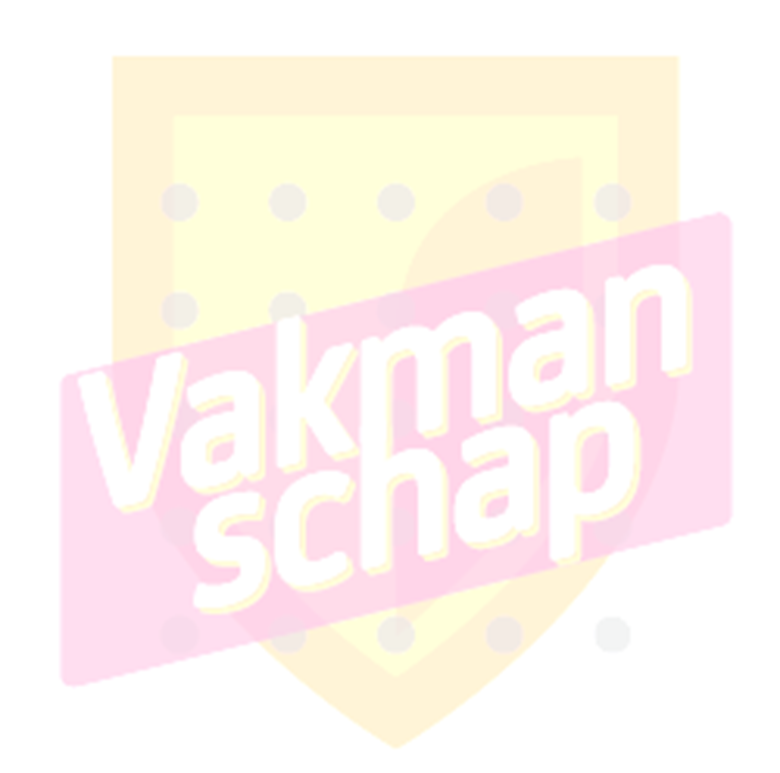 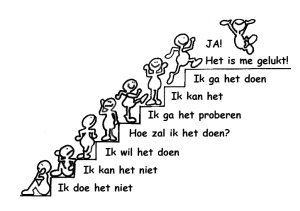 [Speaker Notes: Uitdelen TB instructie]